Schvalování nových nákladných léků
Nová verze směrnice L-002
Hospodaření s léčivy
01
02
Osobní projednání případu
Schválení ekonomickým úsekem
Schválení obchodním úsekem
Posouzení pracovní skupinou LK
žadatel (ved. pracovník kliniky žadatele)
zástupce ekonomického a obchodního úseku,
předseda a/nebo místopředseda LK,
další přizvané osoby.
-  medicínský přínos léku,
-  kvalitu důkazů o účinnosti a bezpečnosti,
-  farmakoekonomiku (např. nákladovou efektivitu).
způsob úhrady nového léku,
alokace finančních zdrojů.
posouzení obchodní strategie dodavatele,
vyjednávání o ceně.
03
04
Další principy schvalování léčiv
Podmínky použití léku
Evidence
Horizon scanning
Lékárna vypracuje přehled nově registrovaných léků v EU, 1x za čtvrtletí odešle vedoucím pracovníkům klinik.
Každý účastník procesu, který podepisuje příslušnou část formuláře žádosti, může stanovit další podmínky pro použití nového léku. Tyto jsou pak pro zaměstnance FNOL závazné.
V umístění P:\Spotřeba léků\SchvalovaniLeciv\
Tabulky pro evidenci pohybu žádostí a stavu schválení.
Doplnění podkladů
Každý účastník procesu má právo požádat o doplnění podkladů, např. o FE analýzy (BIA-budget impact analysis, CEA-cost-effectiveness analysis, apod.)
Léky bez stanovené úhrady
Stanovena povinnost projednání s ekonomickým úsekem, u nejnákladnějších projednávat každého pacienta.
Posílení nákupu diganostik v lékárně
Žádost o navýšení +1,0 úvazku F.
Vychází z legislativy a nových metodik MZ
Dostáváme se výrazně do oblasti VZMR
Zakázky nadlimitní a podlimitní řeší odbor nákupu léků a diagnostik, nákupy pod 500 tis. Kč / rok lépe řešit v místě nákupu
Bohužel tentokrát není prostor
Místo v kanceláři zajistíme v budově hlavní lékárny
Souběh více faktorů, viz další slidy
Tlak na „prosoutěžení“ stále větší části sortimentu a nákupů diagnostik
Proč řešit v lékárně?
Za normálních okolností bych se snažil řešit zvýšením efektivity provozu
Personální náklady odhadem 850 tis. Kč /rok
1 kancelářský PC
-Lépe prosoutěžit sortiment pod 500 tis./ rok (2500 položek, objem cca 40 mil. Kč)
-Rozvíjet procesy spojené s nákupem (kultivace skladových číselníků diagnostik, kontrola      	dodržování podmínek smluv, vystavování sankcí) 
-Při tom dodržet požadavky nové legislativy IVD-R
Co by nový úvazek umožnil?
Struktura oddělení přípravy a kontroly léčiv, desinfekcí a diagnostik
Vedoucí OPL
Laboratoř kontroly
Laboratoř diagnostik
Laboratoř přípravy léčiv
PharmDr. Jaroslav Matal, PhD.
1,0 úv. farmaceut
1,0 úvazek FA
2,0 úv. farmaceut
4,0 úvazky FA
4,0 úv. sanitář
2,0 úvazku FA
Diagnostika v lékárně v číslech
186 mil Kč / rok
200 dodavatelů
Nákup diagnostik
Logistika diagnostik
Příprava diagnostik
4230 objednávek
5571 faktur / příjemek
390 tisíc balení
značná část chlazená či mražená
600 příprav
Laboratoř diagnostik
2,0 úvazku FA
Vývoj účtované taxy laborum
Laboratoř přípravy léčiv
2,0 úv. farmaceut
4,0 úvazky FA
4,0 úv. sanitář
2015
2017
2019
2021
2023
4 317 tis. Kč
4 837 tis. Kč
7 346 tis. Kč
7 635 tis. Kč
10 054 tis. Kč
12%
58%
4%
32%
Nové povinnosti z IVD-R legislativy
Povinnost evidence UDI kódů
Prakticky to znamená naskenovat UDI z oněch 390 tis. balení.
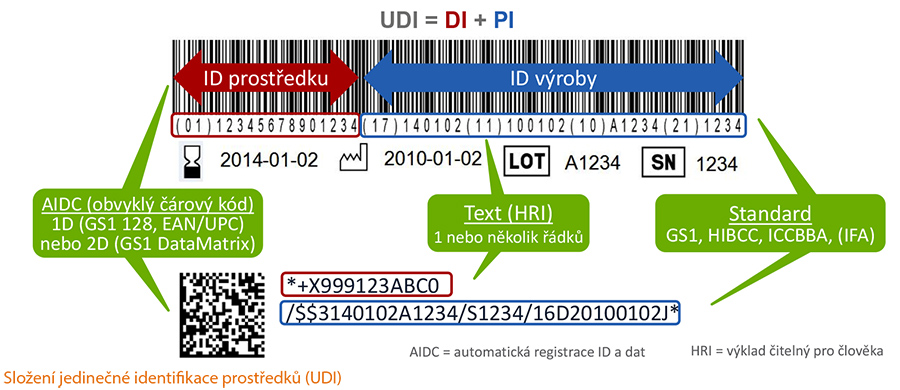 Děkuji za pozornost
Mgr. Robert Běhal, Lékárna FNOL